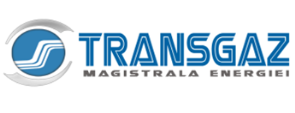 Informaţii privind venitul reglementat şi venitul reglementat corectat
a) Venitul reglementat și venitul total aprobate pentru perioada oct.2023-sept.2024








b) Modificările de la un an la altul ale veniturilor aprobate